Teadus- ja arendustegevuse ning innovatsiooni korraldamise seadus.
Juhtrühma koosolek
28.01.2022
Renno Veinthal
teadus- ja arendustegevuse ning 
kõrg- ja kutsehariduse poliitika 
asekantsler
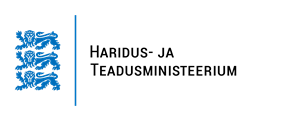 Korrastada seadus tervikuna 

Viia seadus kooskõlla muutunud ootustega teadus- ja arendustegevusele.
Seaduse muutmise 
eesmärgid
Täpsustada seaduses teadus- ja arendustegevuse finantseerimise põhimõtteid. 

Võimaldada TA rahastamises senisest rohkem tulemusjuhtimist ning suunatust.
Viia seadus kooskõlla muutunud ootustega teadus- ja arendustegevusele;
Täpsustada seaduses TAI finantseerimise põhimõtteid;
Sätestada selgemalt TAI süsteemi osapooled, nende rollid ja vastutus.
Korrastada seadus tervikuna 

Viia seadus kooskõlla muutunud ootustega teadus- ja arendustegevusele.
Tänase kohtumise eesmärk
Täpsustada seaduses teadus- ja arendustegevuse finantseerimise põhimõtteid. 

Võimaldada TA rahastamises senisest rohkem tulemusjuhtimist ning suunatust.
Arutada läbi töörühmades tõstatunud olulisemad valikukohad
Kirjalik tagasiside detailide (sõnastus, definitsioonid jms)  kohta on oodatud 2 nädala jooksul
Seaduse ülesehitus
Peatükid
Üldsätted
Teadus- ja arendustegevuse ning innovatsiooni riiklik korraldamine
Teadus- ja arendusasutused
Teadus- ja arendustegevuse ning innovatsiooni finantseerimine
Seaduse rakendamine
TAKSi koht õigussüsteemis
TAKS on üldseadus ning on loetav ja mõistetav ka iseseisvalt. 
VTK koostamise käigus lepiti kokku, et sätestatakse vaid minimaalselt vajalik. 
Detailid täpsustatakse rakendusaktides või eriseadustes
TAI riiklik korraldamine
Innovatsiooni kajastamine eelnõus 
Praegune valik: 
definitsioon (tehnoloogiline, TA põhine innovatsioon) 
osapoolte ülesanded 
riikliku finantseerimise üldine korraldus. 
Kas on piisav?
Mida peaks veel reguleerima?
2. Riigi strateegiline TA vaade vajab koordineerimist. 2 alternatiivi:
Riigikantselei kui „Eesti 2035“ hoidja ja riigi strateegilise arengu koordineerija  
HTM kui riikliku TA poliitika kujundaja
Eraõiguslikele TA asutustele 
tegevustoetuse eraldamine
2 alternatiivi:
Tegevustoetuse eraldamine kõigile positiivselt evalveeritud TA asutustele ühtedel alustel, erinevused valemi komponentides.
Eraõiguslikele TA asutustele tegevustoetust ei eraldata, sihttoetus selgelt defineeritud avaliku hüvega seotud TA ülesannete täitmiseks.
TA tegevustoetuse valem
Vähemalt 70% baasosa ja kuni 30% tulemusosa
Baasosa arvutamise aluseks TA asutusele varem eraldatud tegevustoetuse /baasfinantseerimise maht või proportsioon
Ettevõtluskomponendi arvestamine eraõiguslike TA asutuste puhul. 
Kas on otstarbekas avaliku huvi seisukohalt? 
Kas on kooskõlas riigiabi reeglitega? Vajalik riigiabi analüüs
Eri tüüpi asutuste huvid erinevad
Kaaluda ettevõtluslepingute mahu asemel ettevõtluspartnerite/lepingupartnerite arvu, kusjuures partneri koefitsient sõltub selle partneri lepingute kogumahust.
Personalikulud 
tegevustoetusest
VTK-s 2 alternatiivi:
TA asutustega räägitakse eraldi läbi, kui suure osa tegevustoetusest peavad asutused minimaalselt eraldama akadeemiliste töötajate töötasudeks. 
TA asutustel on õigus otsustada, kui suur osa tegevustoetusest personalikuludeks eraldatakse.
TA asutused
TA asutuse tunnused
Alternatiivid:
TA asutus kui asutus, kus TA tegevused on oluline osa asutuse tegevustes, ja asutusel on olemas selleks vajalikud töötajad ja taristu
Evalveerimise lisamine olulise TA asutuse tunnusena
2. TA asutuse asemel reguleerida/evalveerida TA tegevust
Ajakava
Rakendusaktid
Teadus- ja arendustegevuse ning innovatsiooni koostöökogu moodustamise kord ja töökord
Riigi teaduspreemiate põhimäärus
Teadus- ja Arendustegevuse ning Innovatsioonipoliitika Nõukogu põhimäärus
Teadus- ja arendustegevuse valdkonna riiklikke konkursside läbiviimise tingimused ja kord
Riikliku teaduseetika süsteemi korraldamise tingimused
Eesti Teadusagentuuri hindamisnõukogu moodustamise kord ja töökord
Eesti Teadusinfosüsteemi põhimäärus
Teadus- ja arendustegevuse korralise evalveerimise taotlemise, läbiviimise ja tulemuse kinnitamise tingimused ja kord 
Tulemusrahastamisel arvesse võetavate tulemusnäitajate täpsustused, nende osakaalud ja tulemusrahastamise arvestamise alused
Süsteemitoetuste eraldamise tingimused ja korrad
Tänan
Hoiame kontakti
hm.ee
@haridusministeerium
@haridusmin